Всероссийский конкурс образовательных проектов на русском языке среди детей-мигрантов «По-русски реально и виртуально»

 Проектная работа
И снова здравствуйте!
Номинация: Виртуальный дружеский русский
 Автор работы: Ахмедов Амин Аддумутолибевич, ученик 7 Б кл. МОУ «Средняя школа № 8 г. о. Саранск
Руководитель работы: Мальченкова Светлана Александровна, учитель русского языка и литературы МОУ «Средняя школа № 8 г. о. Саранск

Саранск 2021
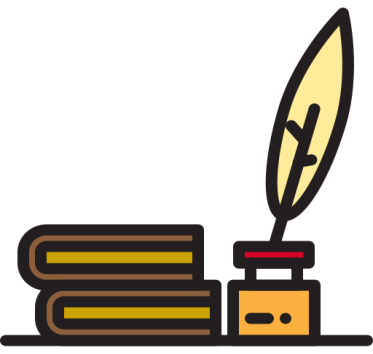 –  Здравствуйте! –Поклонившись, мы друг другу сказали,Хоть были совсем незнакомы.–  Здравствуйте! –Что особого тем мы друг другу сказали?Просто «здравствуйте», больше ведь мы ничего не сказали.Отчего же на капельку солнца прибавилось в мире?Отчего же на капельку счастья прибавилось в мире?Отчего же на капельку радостней сделалась жизнь?

В. Солоухин
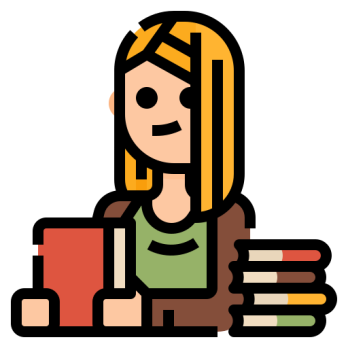 Цель проекта – выяснить происхождение слова «здравствуйте» в русском языке, познакомить одноклассников с правилами речевого этикета.
«Здравствуйте», «Добрый день», «Привет», «Мы рады Вас видеть» – эти приветствия звучат в нашей жизни каждый день. 

Приветствовать – значит желать друг другу здоровья, добра, мира, успехов и благополучия. Во всех странах мира люди при встрече приветствуют друг друга, выражая этим симпатию и доброжелательность. 

В России приветствуют друг друга разными словами, но чаще всего  произносят «здравствуйте».
Слово «здравствуйте» имеет давнюю историю.
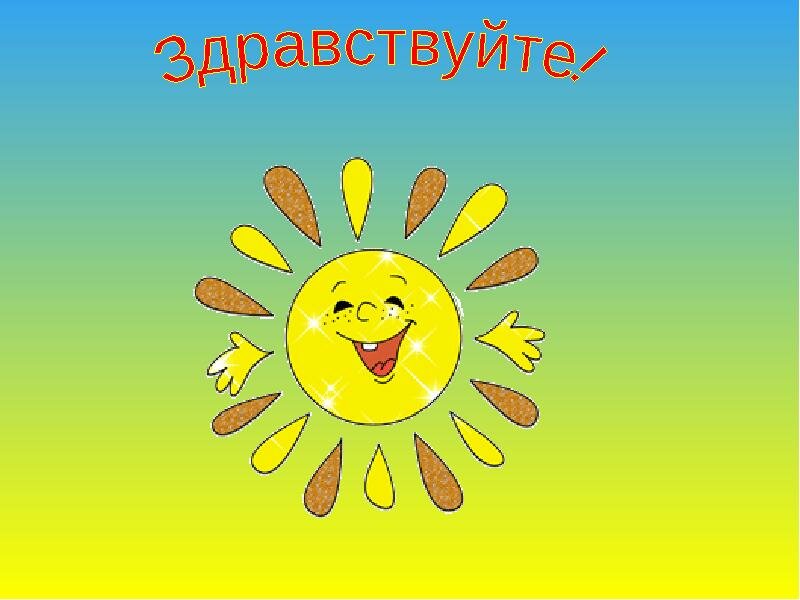 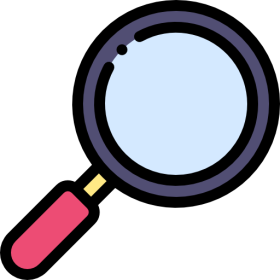 Происхождение слова «здравствуйте»
Откуда слово «здравствуйте» взялось?
От дерева оно оторвалось!
Я не шучу – и «здравствуй», и «здоров»,
Как ветви, отделились от дерёв.

К. Ковалёв
Каковы же истоки слова «здравствуйте»?

1. Слово «здравствуй» образовано от 1 л. ед. ч. глагола здравствовать, имевшего значение «приветствовать, желать здоровья». 
Заимствовано слово из церковно-славянского языка («Этимологический  словарь русского языка» Макса Фасмера).

2. Слово «здравствую» трактуется как «бываю здоров»;  «здравствуйте» – приветствие, которое ставится в конце письма и соответствует нашему  «прощайте». 
То есть раньше употребляли слово не как приветствие, а как прощание: Ну, будьте здоровы! (Полный церковнославянский словарь).
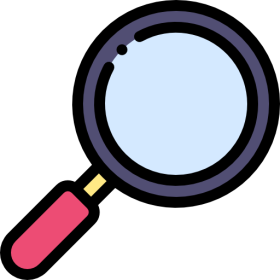 3. Слово «здравствуйте» по другим источникам берёт своё начало в праславянском языке: «sъdorvъ». Употребляли его и в старославянском языке: «съдравъ».
       Слово произошло от существительного  «dorvo» – дерево. Буквальное значение – «похожий на дерево».

4. В современном словаре можем прочитать:
Здравствуй (те).
1) Употребляется при приветствии при встрече.
2) Употребляется как выражение удивления, недовольства и т. п. (разг.) Вот и здравствуйте вам: я же не виноват! («Толковый словарь русского языка» Сергея Ивановича  Ожегова).
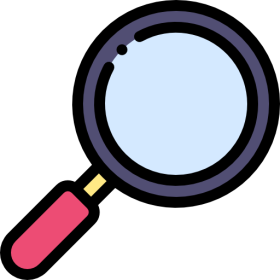 Таким образом, слово «здравствуйте» имеет несколько значений в русском языке.
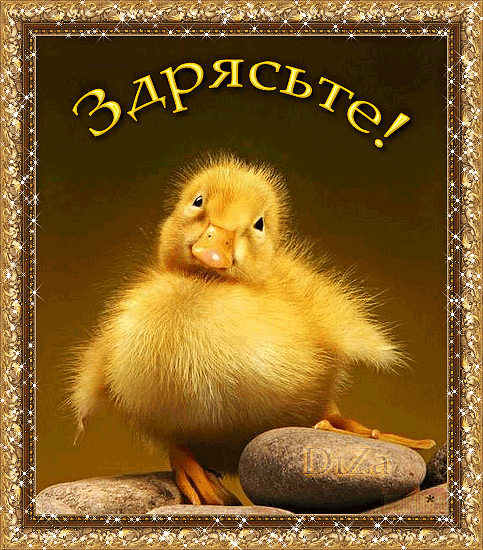 «Здравствуйте» как формула этикета
– Здравствуйте! – ты скажешь человеку. 
– Здравствуй! – улыбнется он в ответ. 
И, наверно, не пойдет в аптеку, 
И здоровым будет много лет.
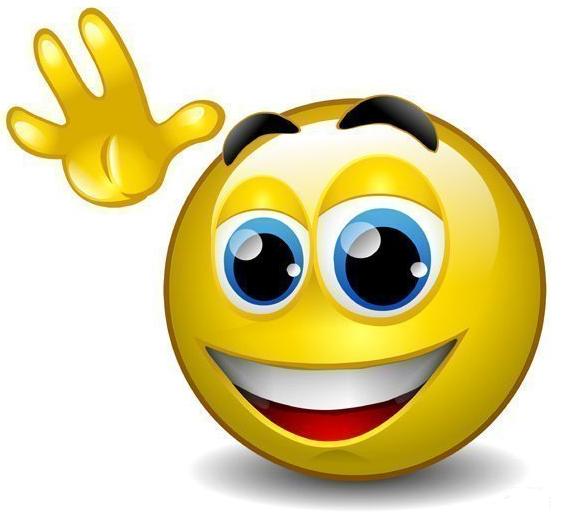 С приветствия начинается любое общение.
Забывать о приветствии нельзя, ни при каких обстоятельствах, даже если встреча была случайной, даже если вы спешите или встретились на улице. 

Мужчина – приветствует женщину; 
младший – старшего по возрасту; 
входящий в комнату – присутствующих; 
уходящий прощается с оставшимися.
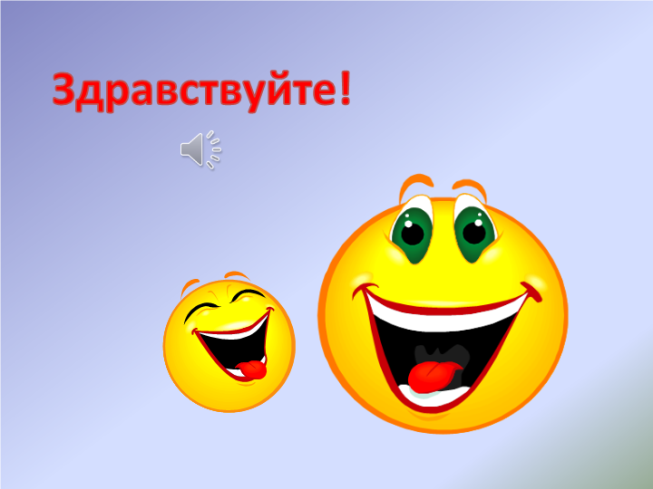 Правила приветствия
Слова приветствия нужно произносить четко и внятно, глядя на того, кому они адресованы.
Считается неприличным при приветствии отводить взгляд в сторону, рассматривать помещение и других гостей.
Слова приветствия, как правило, сопровождаются улыбкой.
Следует избегать излишне громких приветствий, жарких объятий и поцелуев.
Невежливо стоять боком, а тем более спиной к тому, кто вас приветствует.
Нужно повернуться к человеку и улыбнуться.
Формулы приветствия играют большую роль в нашем общении. 

Здороваясь со знакомыми, мы подтверждаем этим свое знакомство и выражаем желание продолжать его.

 «Здравствуйте!» свидетельствует о готовности к общению и предлагает сделать его доброжелательным.
В словах-приветствиях заключено важное содержание: 
«Я тебя вижу. Ты мне приятен. Знай, что я тебя уважаю и хочу, чтобы и ты ко мне хорошо относился. Я желаю тебе здоровья, мира, веселья и счастья».
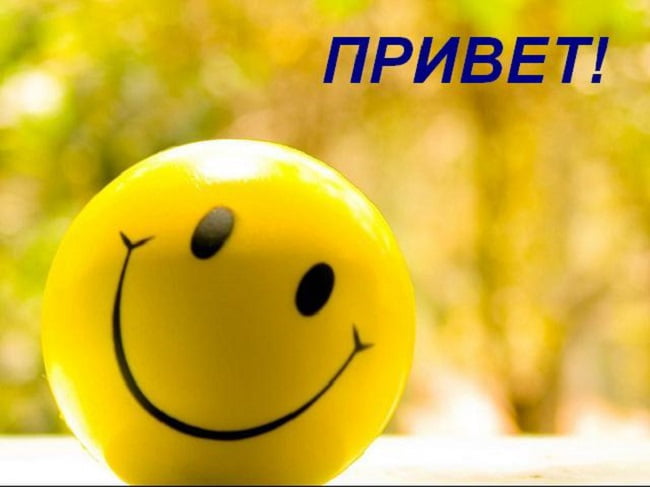 Слово «здравствуйте» делает окружающий мир чище, радостнее, добрее.
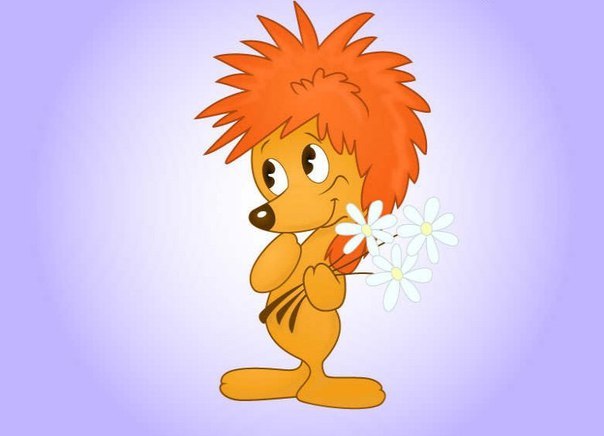 Друзья, не забывайте здороваться, дарите людям радость, тепло и улыбку, и тогда мир станет добрее!
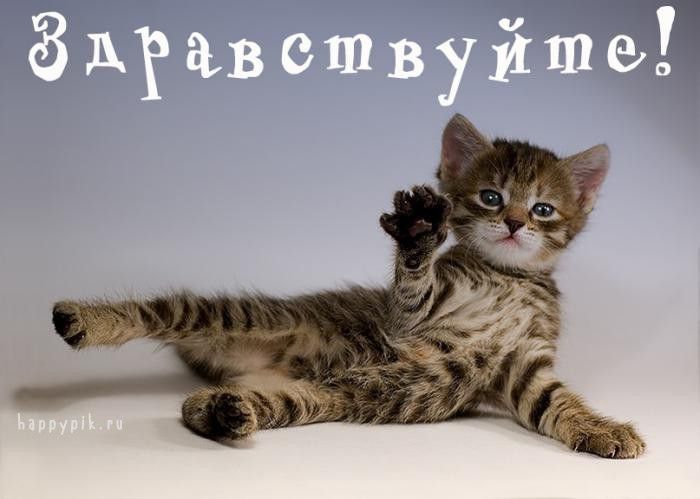 Таким образом, приветствие является одним из самых важных моментов общения. С его помощью устанавливается контакт между людьми.
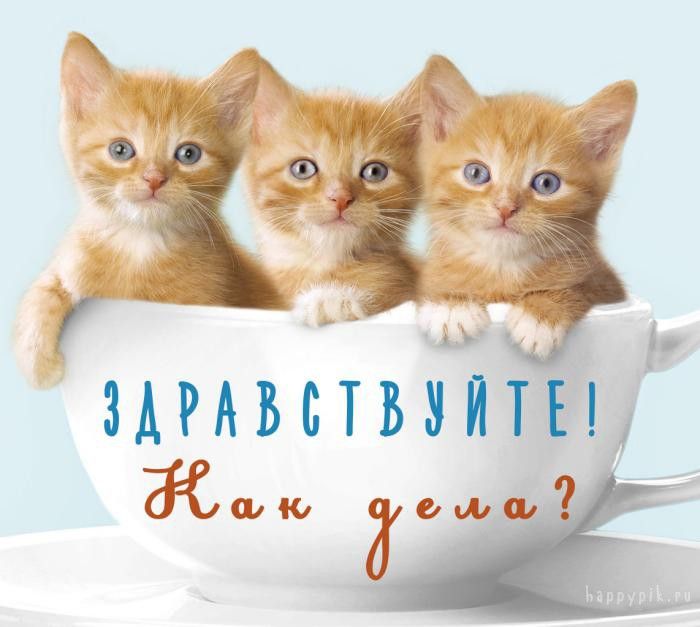 Источники информации
1. nsportal.ru – Образовательная социальная сеть.
2. МультиУрок – проект для учителей.
3. Словари.
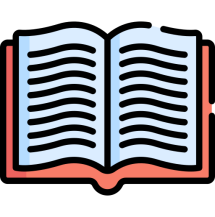 СПАСИБО ЗА ВНИМАНИЕ!
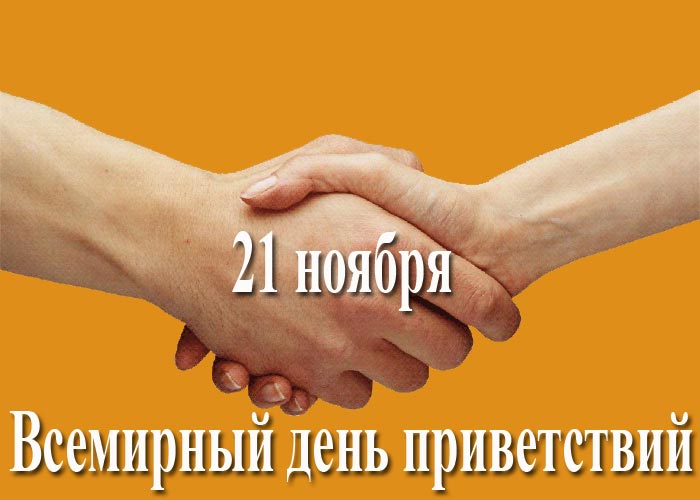